NAIZMENIČNE STRUJE
Decembar 2020
Stalne jednosmerne struje
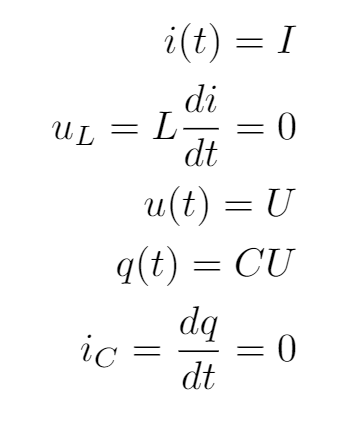 Vremenski promenljive ,periodične električne veličineKomparacija učinka vremenski promenljivih električnih veličina  se određuje  na osnovu njihove srednje vrednosti i\ili efektivne vrednosti na dužini jednog potpunog ciklusa promena
Prostoperiodične vremenski promenljive naizmenične veličine naponi i/ili struje:1. Amplituda2 Perioda – (učestanost ili frekvencija)-kružna učestanost3. Početna faza ili fazni pomeraj
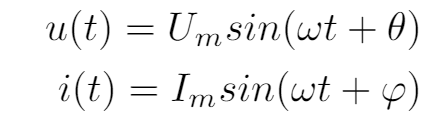 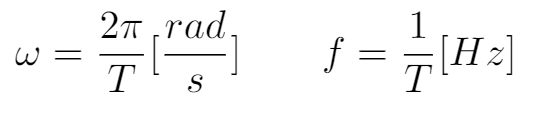 Efektivna vrednost prostoperiodične električne veličine(struja ili napon)
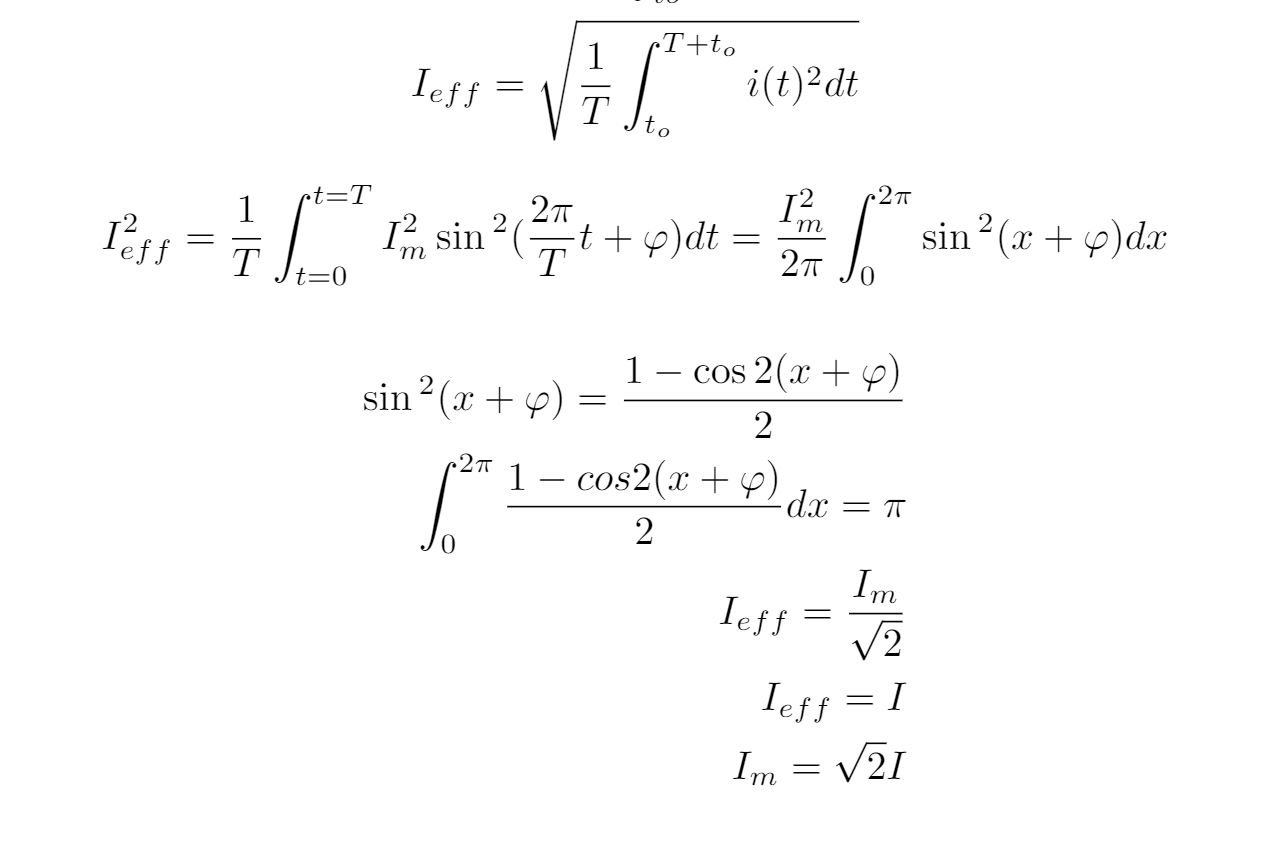 PRINCIP RADA ALTERNATORA-GENERATORA NAIZMENIČNE STRUJE
Predstavljanje naizmenične veličine  preko obrtnog vektora  i fazora
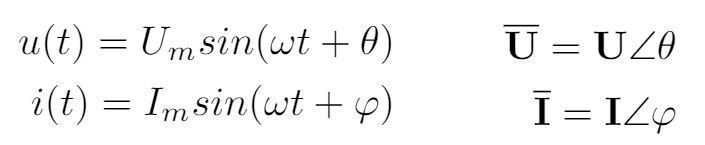 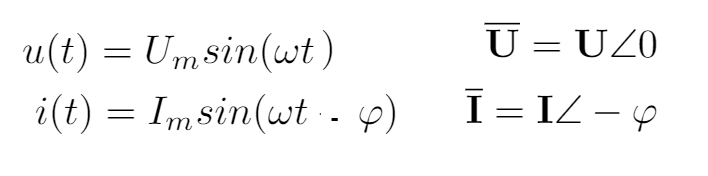 Predstavljanje naizmeničnih veličina –fazorski dijagram
Sabiranje fazora
Množenje I deljenje  fazora
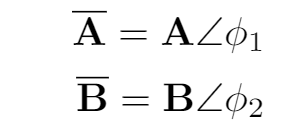 OSNOVNA PROSTA KOLA NAIZMENIČNE STRUJEPretpostavka je da je poznata e(t)  ,potrebno je  odrediti i(t)  u slučaju da je potrošač  otpornik, induktivitet ili kondenzatorCilj je da se odredi veza između napona na potrošaču i struje kroz potrošač
Otpornik u kolu naizmenične struje
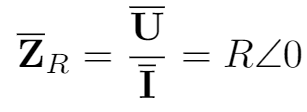 Induktivnost u kolu naizmenične struje
Kondenzator u kolu naizmenične struje
Primena fazorskog računa  na analizu  kola naizmenične strujeNa naizmenični prostoperiodični napon priključeni su redno vezani  RL, RC, RLC zadatak je da se odredi fazor struje i fazna razlika između fazora struje I fazora napona.
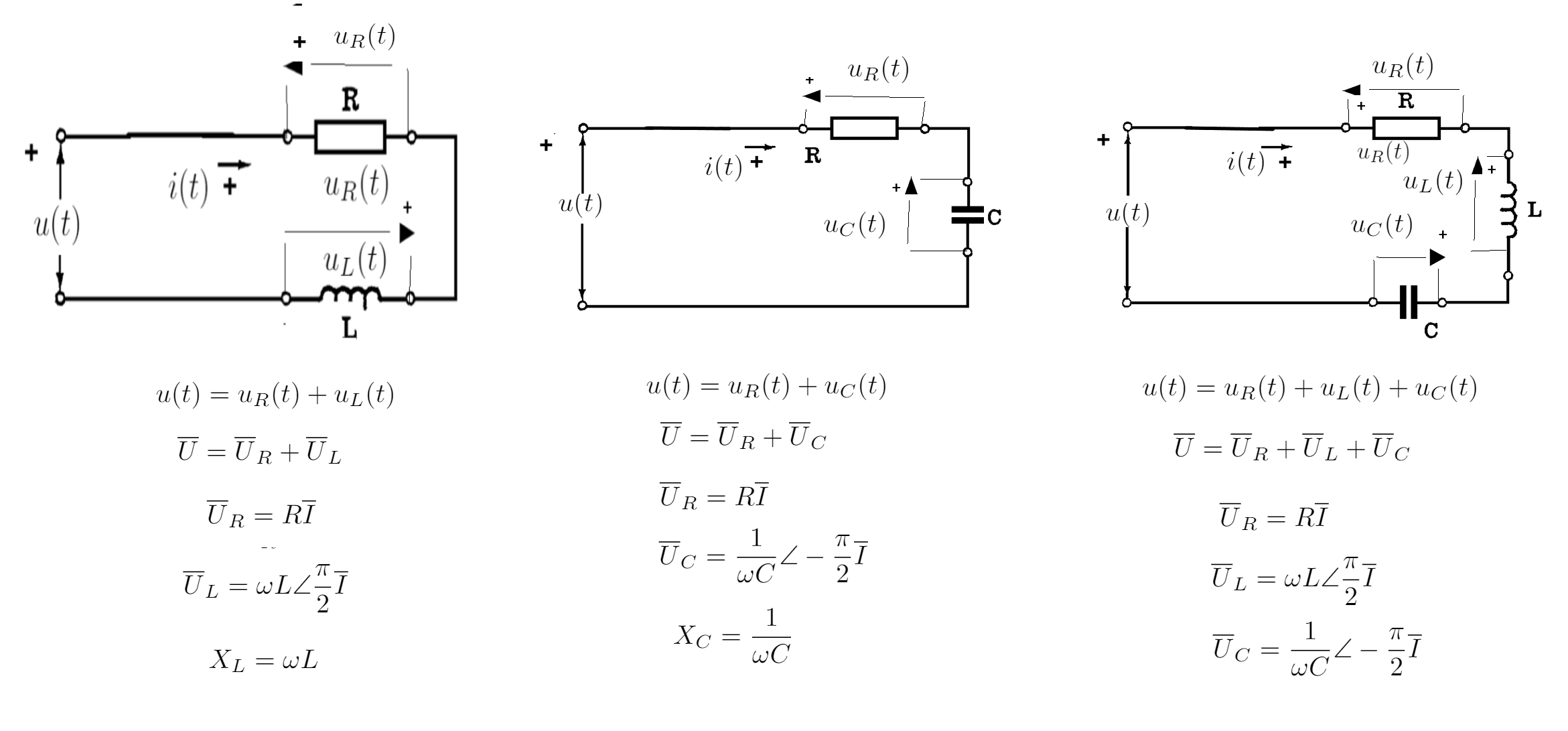 RL kolo
RC kolo
RLC kolo
RL  kolo
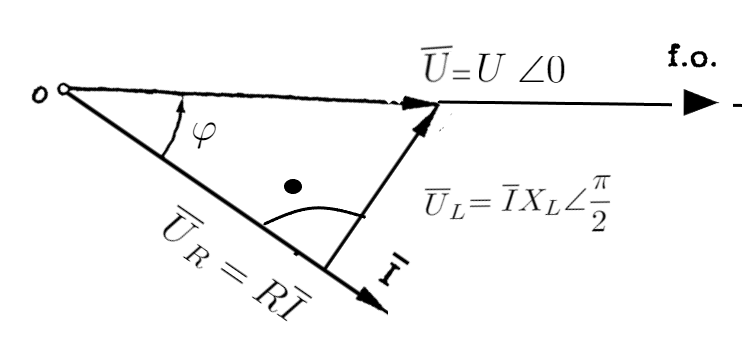 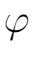 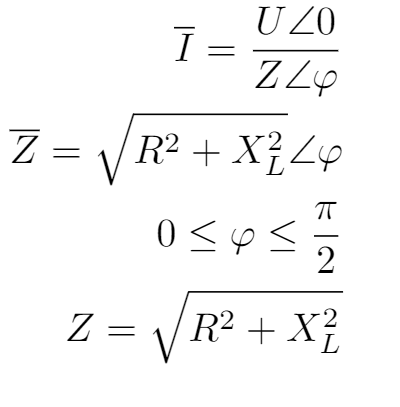 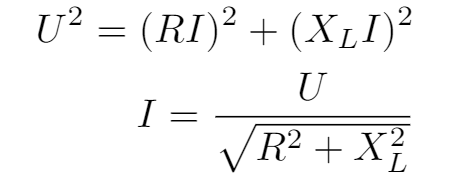 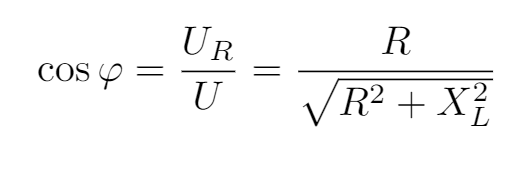 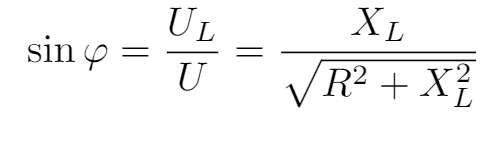 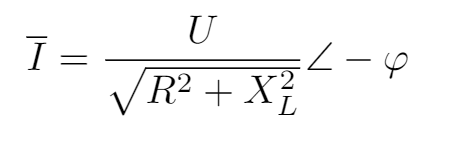 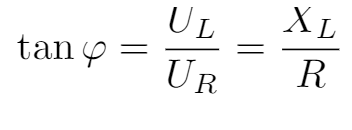 Dijagram vremenskih promena napona i struje u RL kolu
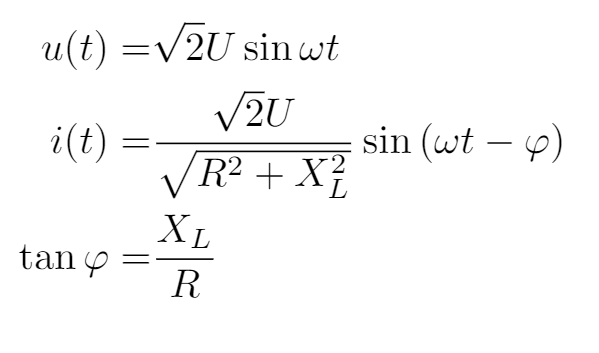 RC kolo naizmenicne struje :Pri poznatoj vremenskoj promeni napona u(t) odrediti  fazorsku predstavu struje u kolu ,njen fazni pomeraj u odnosu na napon,vremensku promenu struje  i fazor impedance RC redne veze.
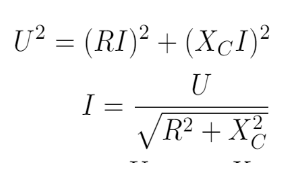 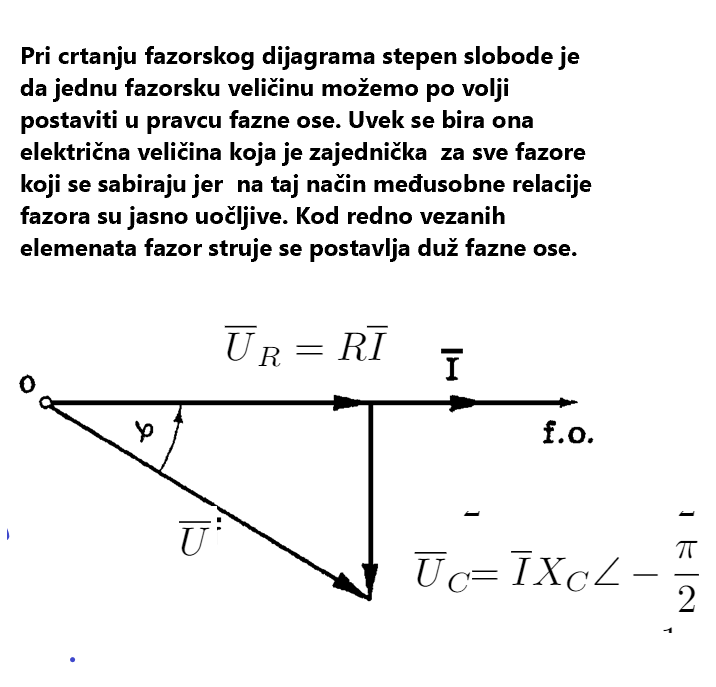 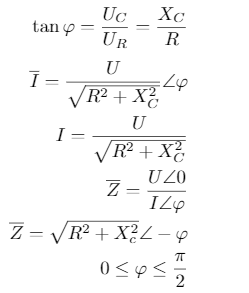 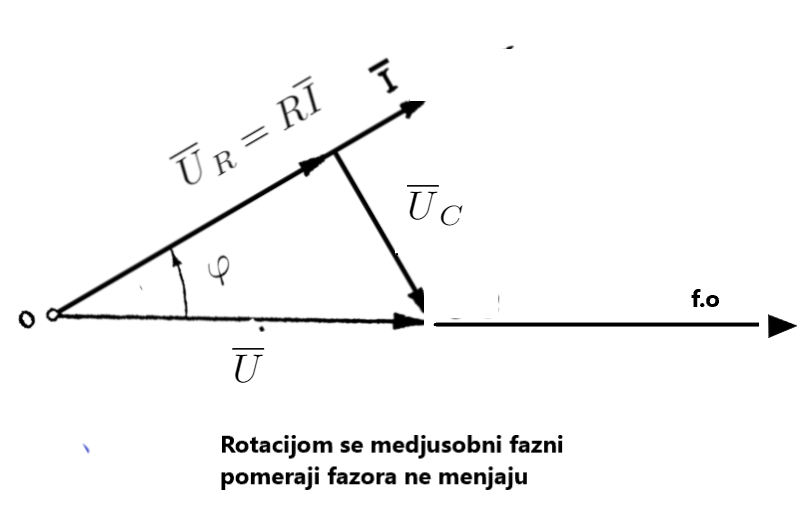 Dijagram promene napona i struje u funkciji vremena u kolu naizmenične struje sa rednom vezom R i C
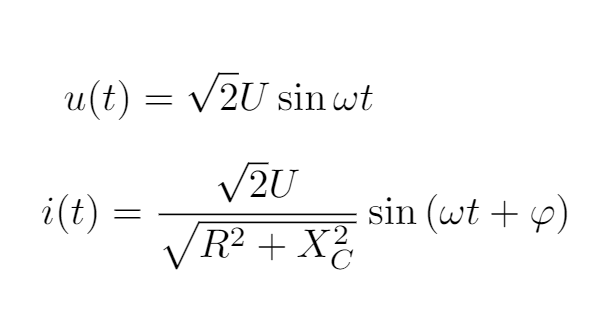 R,L,C KOLO NAIZMENIČNE STRUJE FAZORSKA ANALIZA
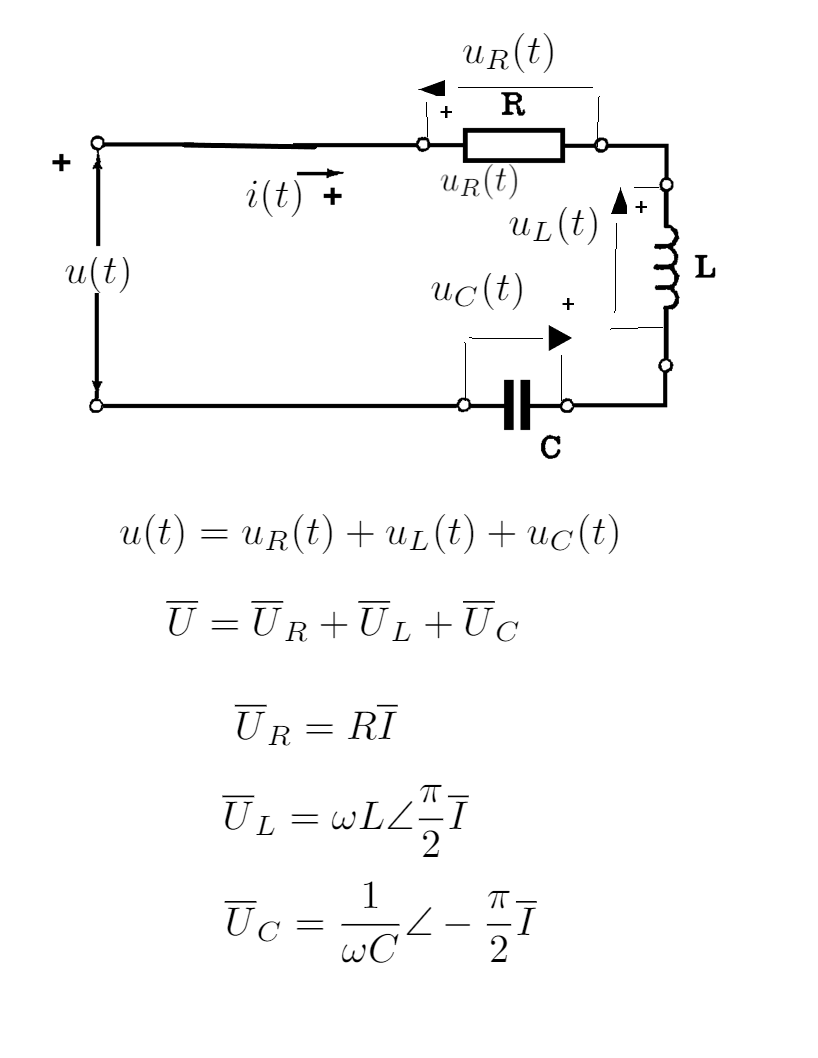 Snage u kolu naizmenične struje- trenutna snaga
Srednja ili aktivna snaga
Aktivna, Reaktivna ,Prividna snaga
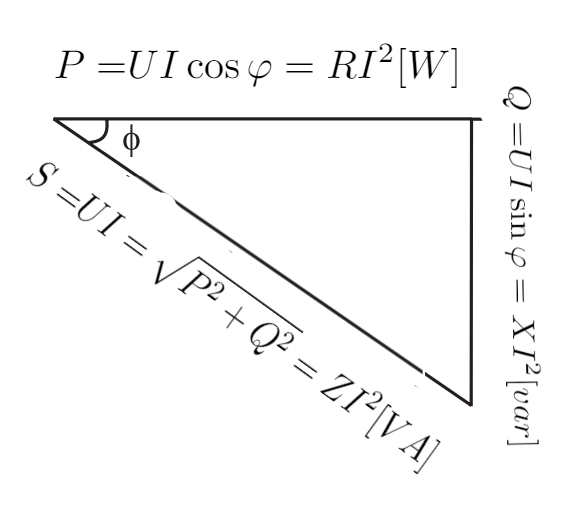 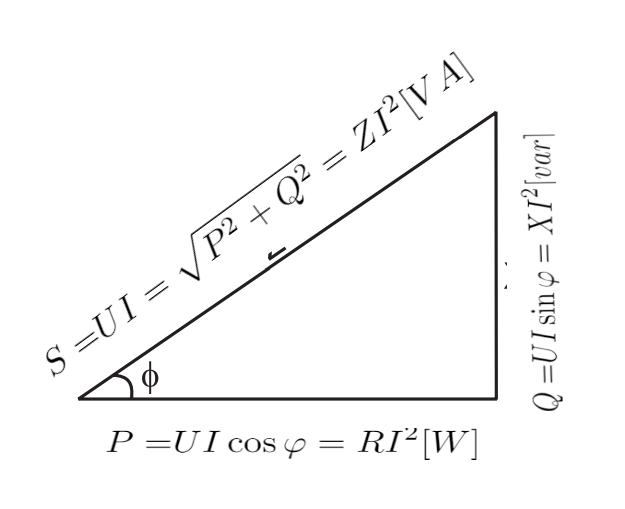 ZADACI ZA  VEŽBU
Primena kompleksnih brojeva u analizi kola naizmenične struje
Trigonometrijski i eksponencijalni oblik kompleksnog broja
Kompleksna predstava prostoperiodicnihveličina
Za kompleksnu predstavu prostoperidične električne veličine korist se ista oznaka kao za fazorsku predstavu jer polarni oblik kompleksnog broja je u stvari fazor:
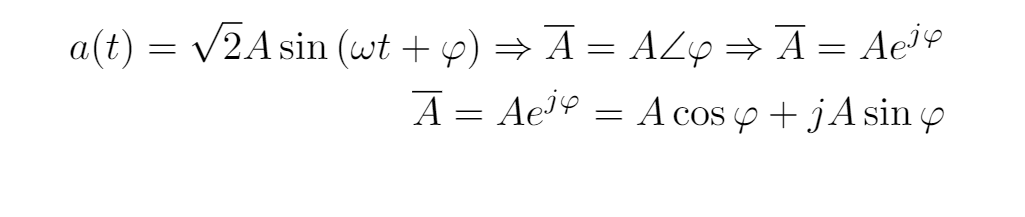 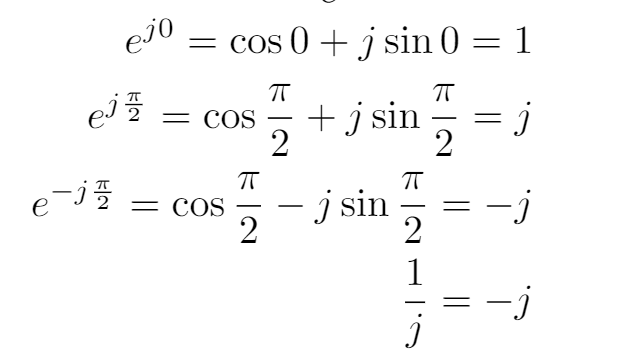 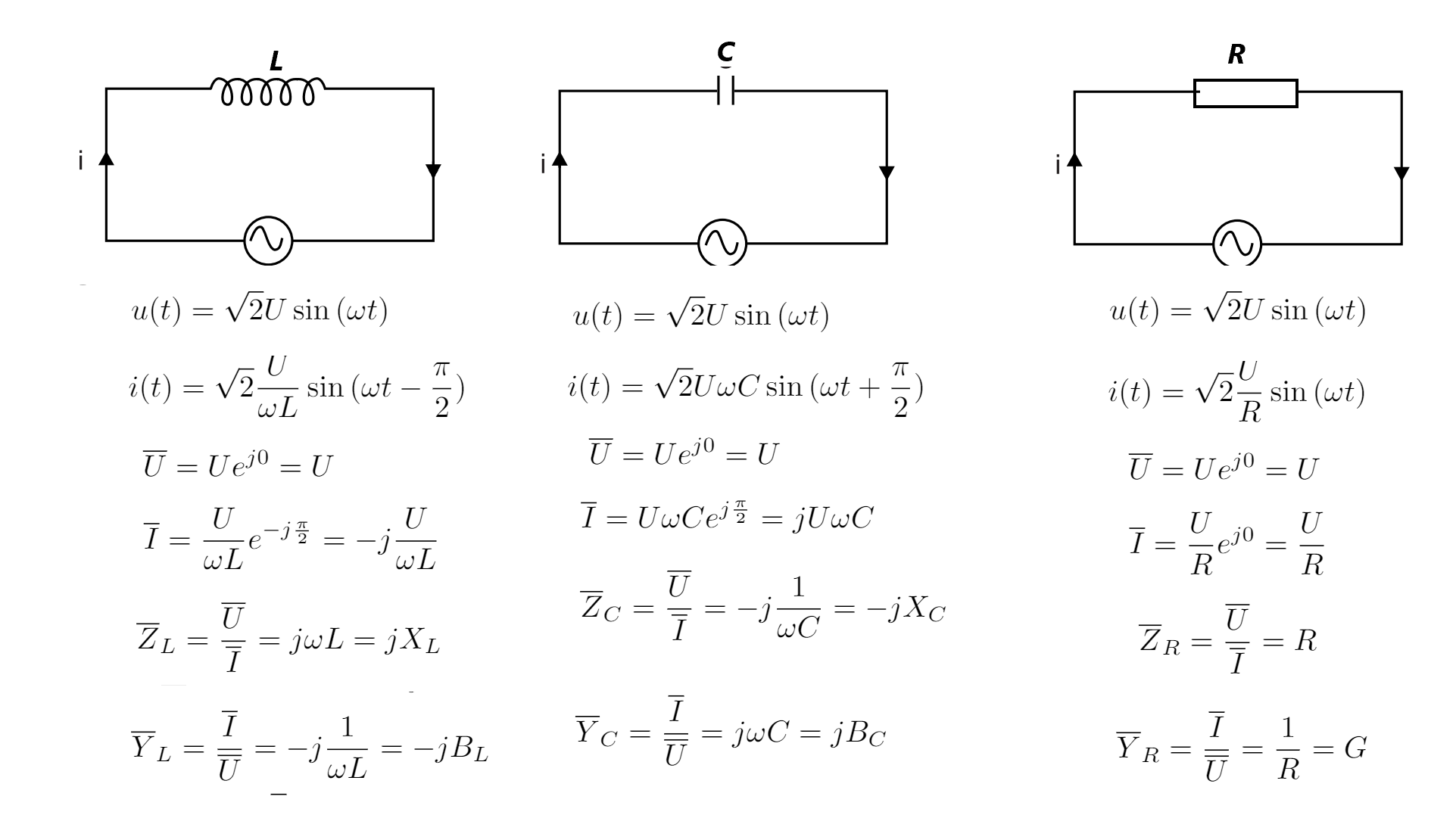 KIRHOFOVI ZAKONI ZA NAIZMENIČNE STRUJE
RLC –ANALIZA PRIMENOM KOMPLEKSNOG RAČUNA
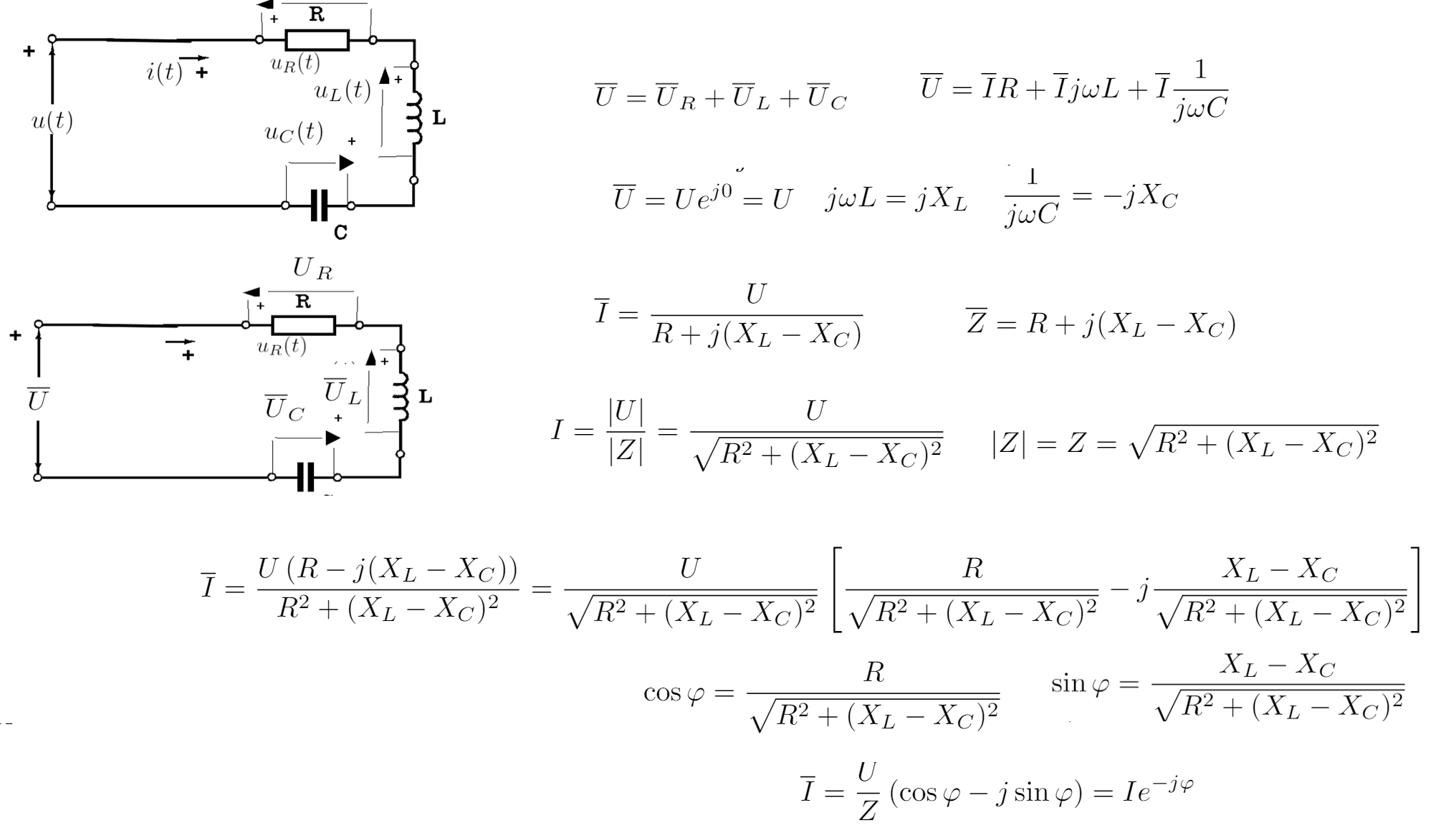 Fazna rezonansaFaktor dobrote kola
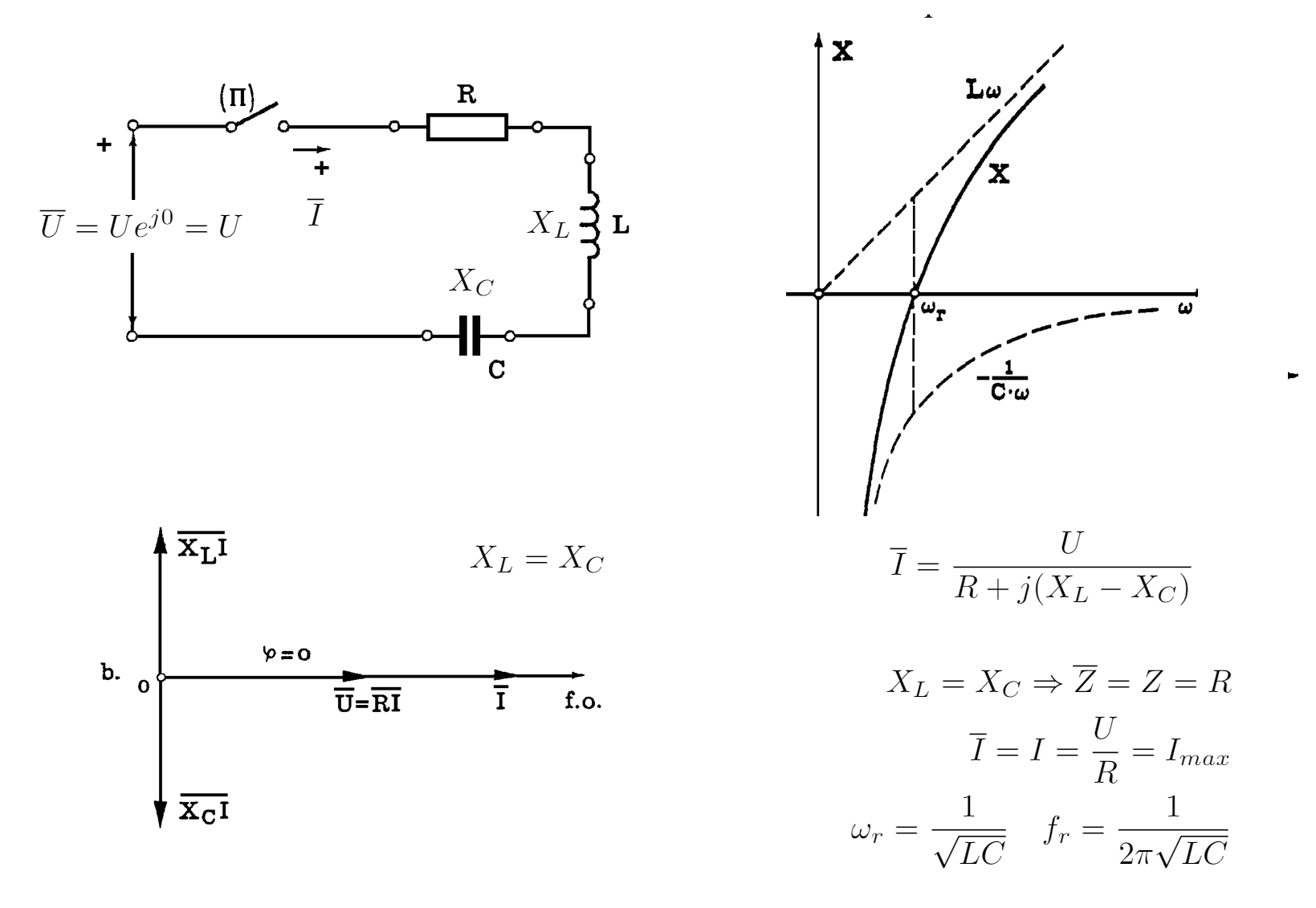 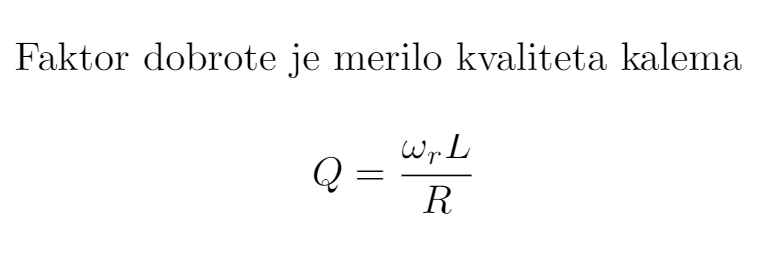 Selektivnost kola Izražavanje količnika u decibelima
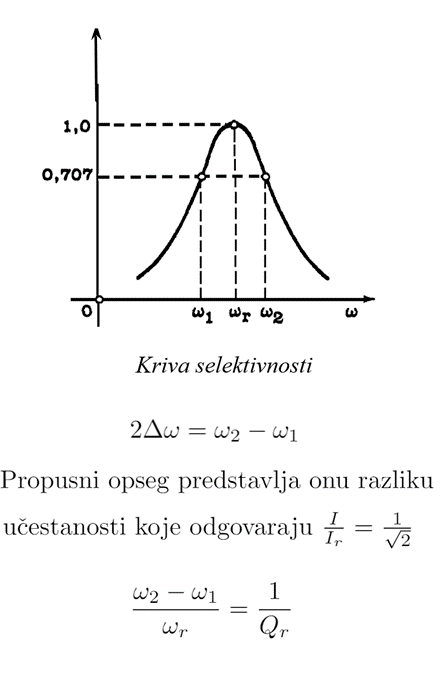 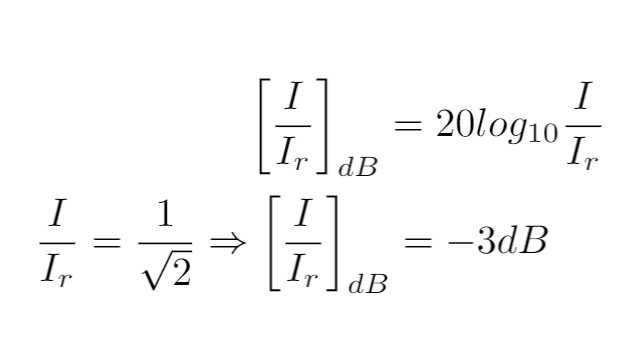 PARALELNO RLC KOLO
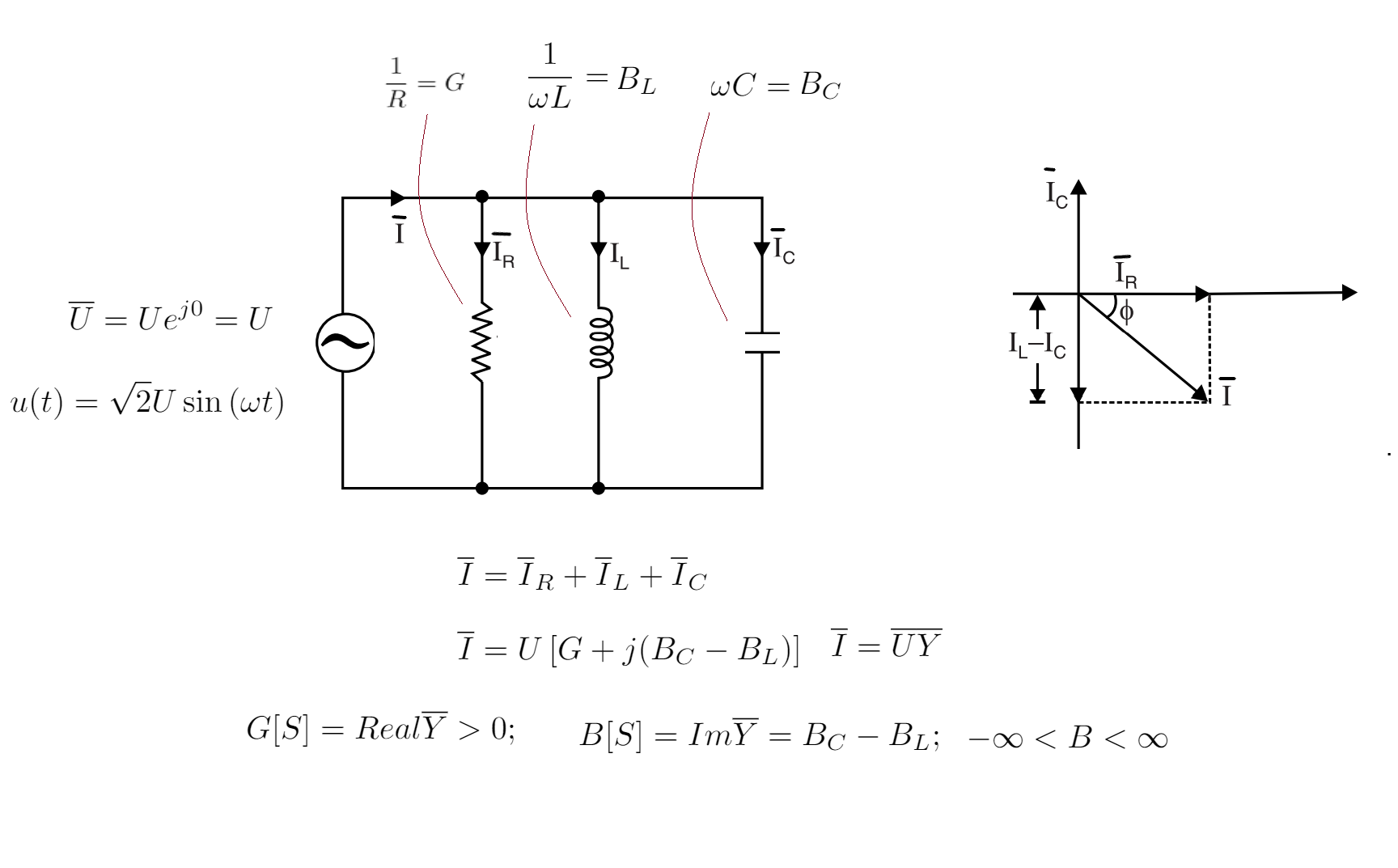 Veze impedansi i admitansi
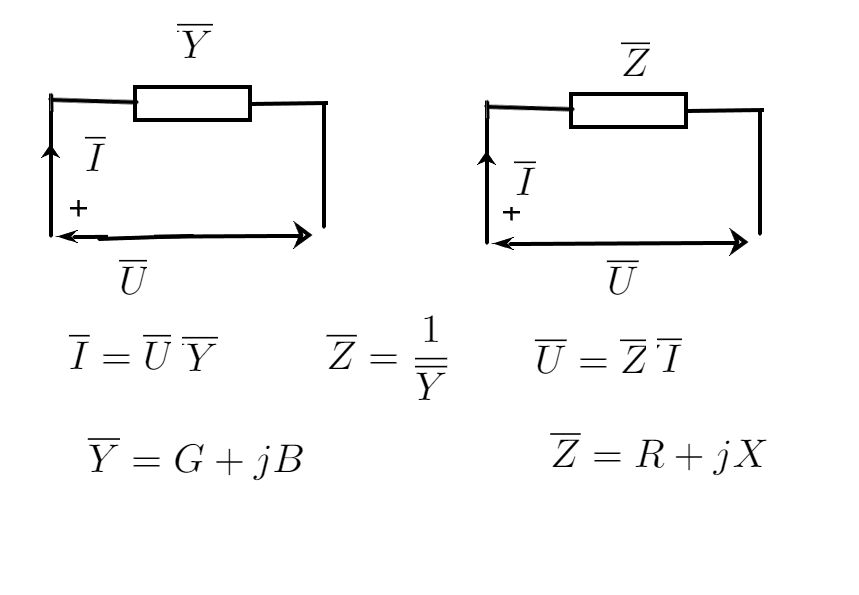 Redna i paralelna veza impedansi i admitansi
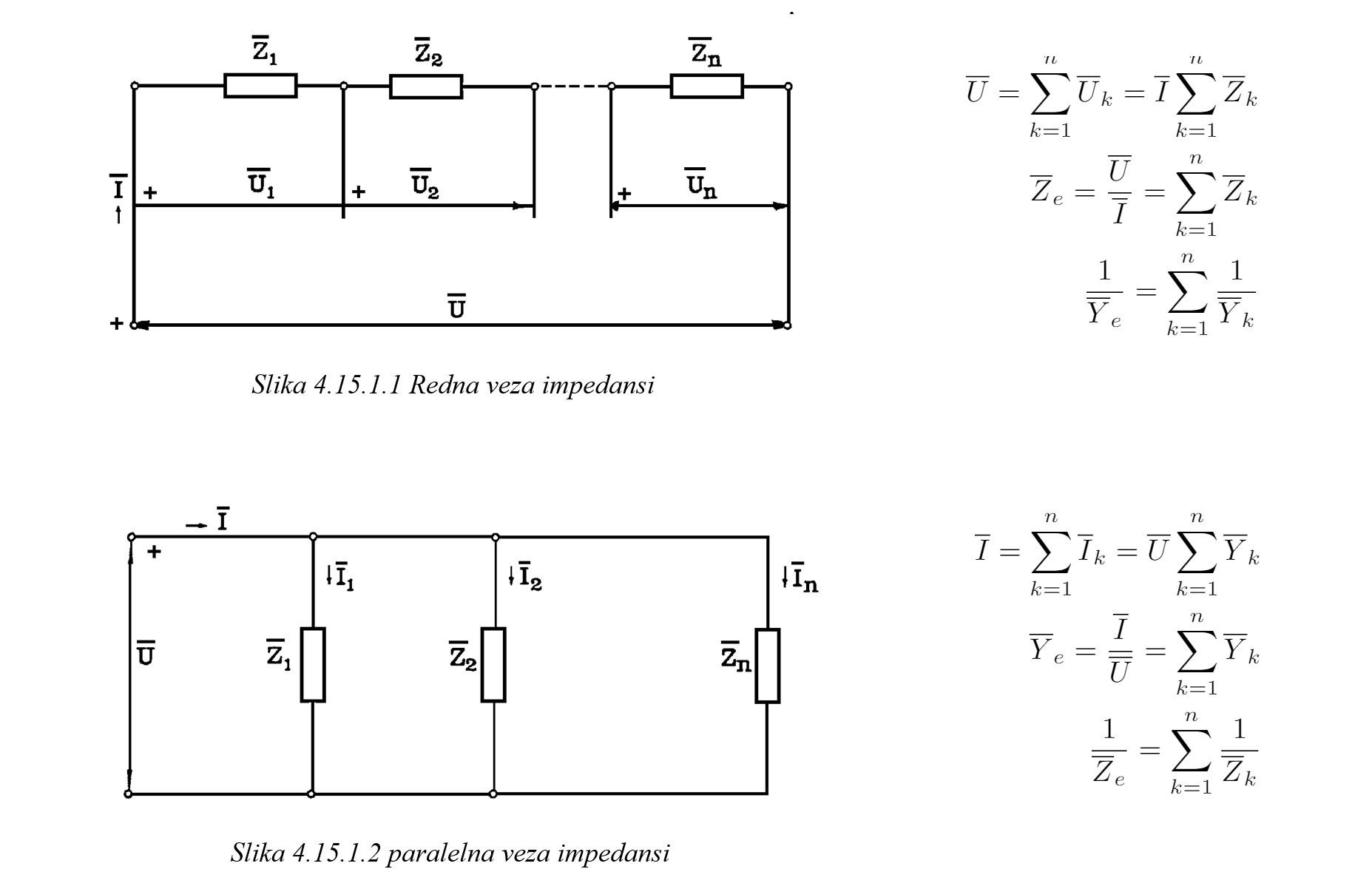 PRIMER ZA VEŽBU
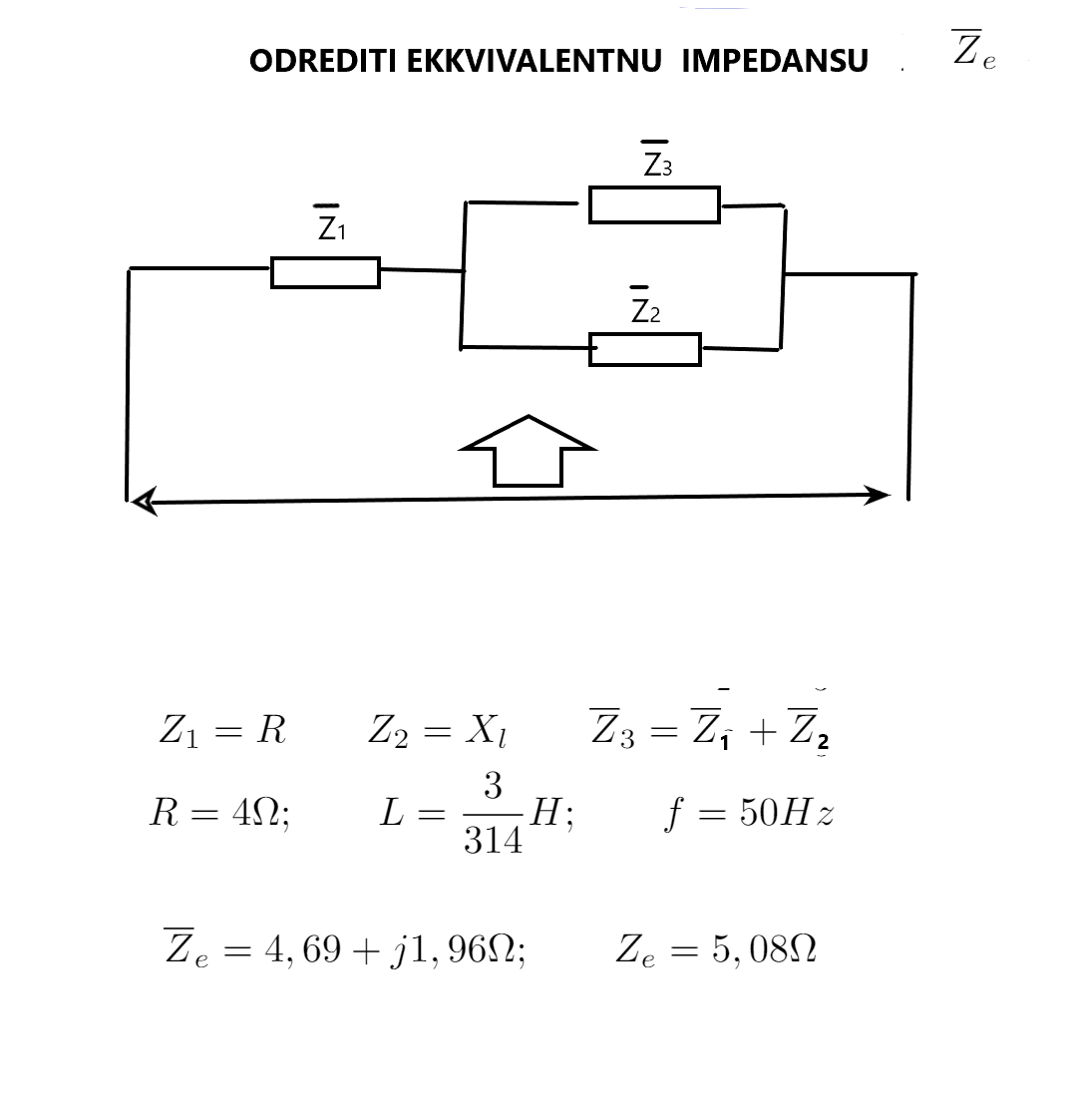 Transformacija impedansi
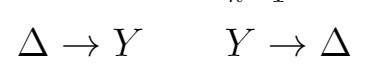 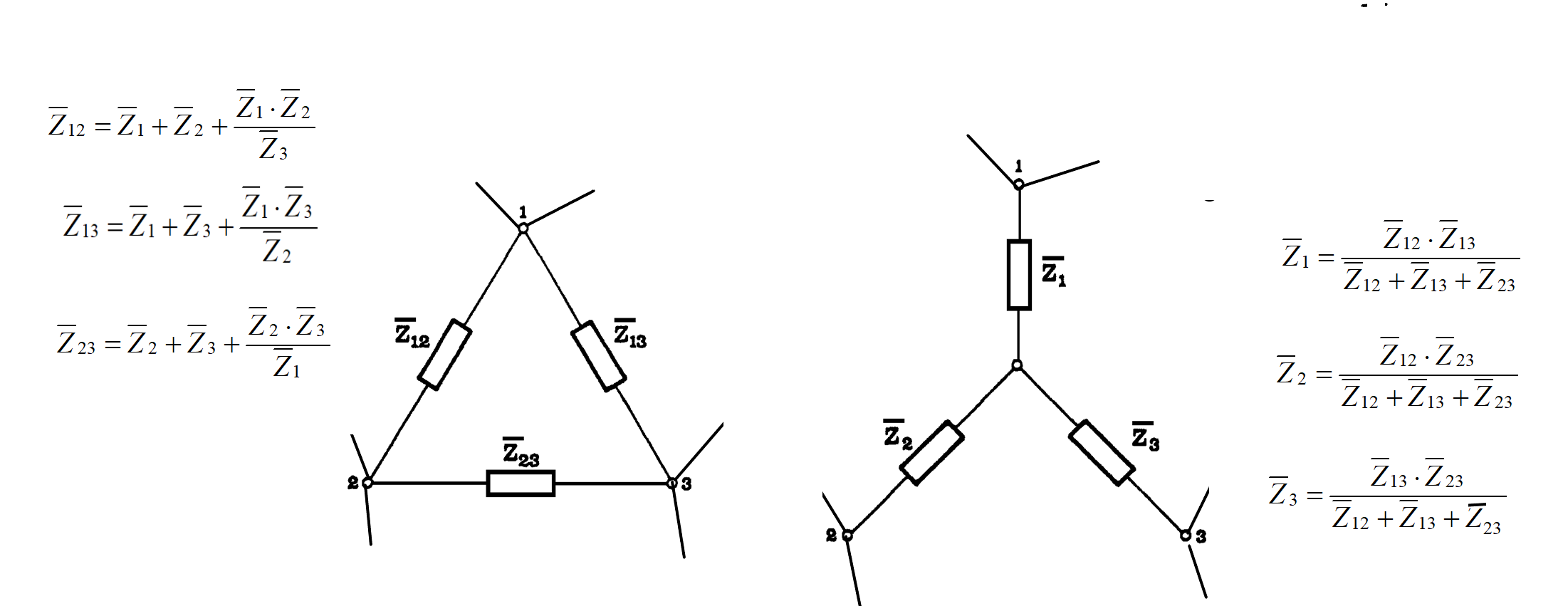 Kompleksne predstave snaga
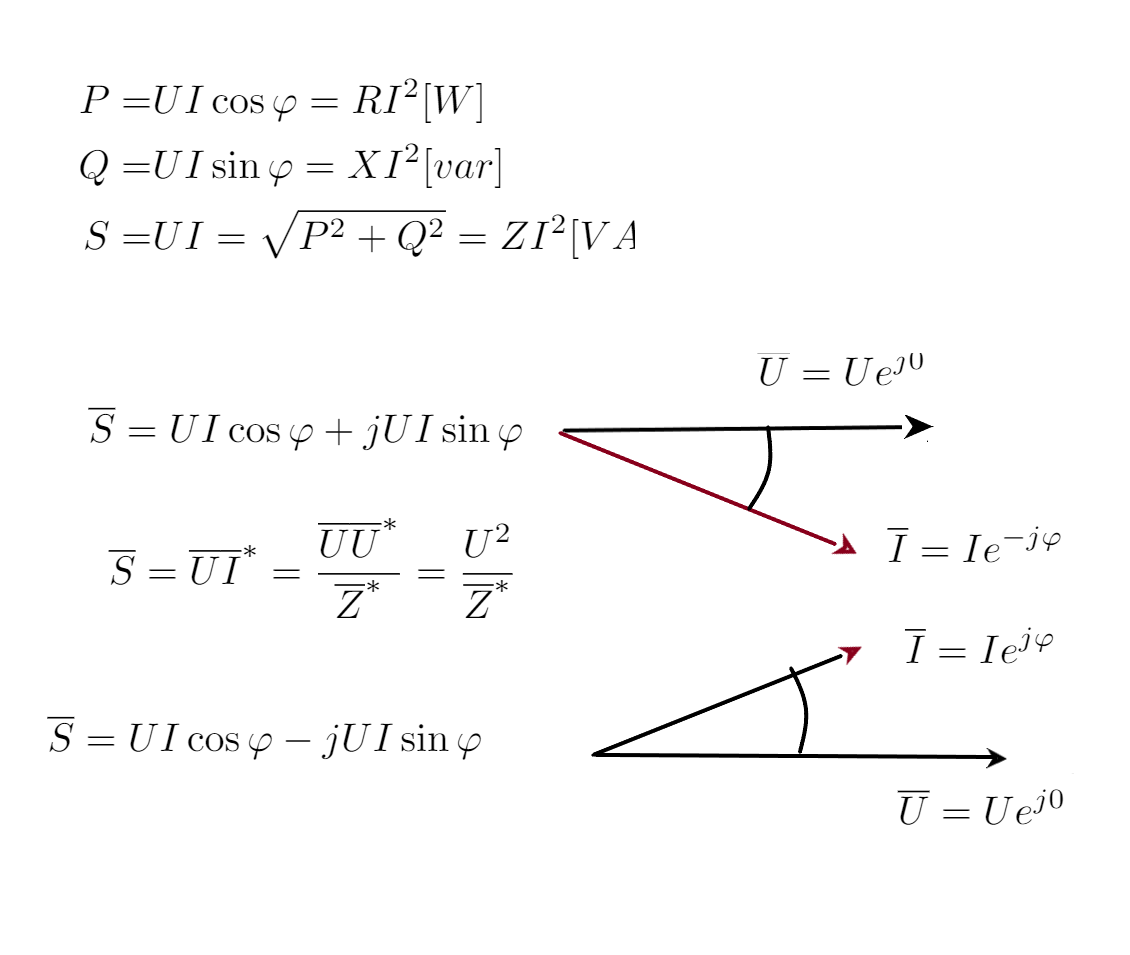 Popravka faktora snage
Paralelno rezonantno kolo-antirezonansa
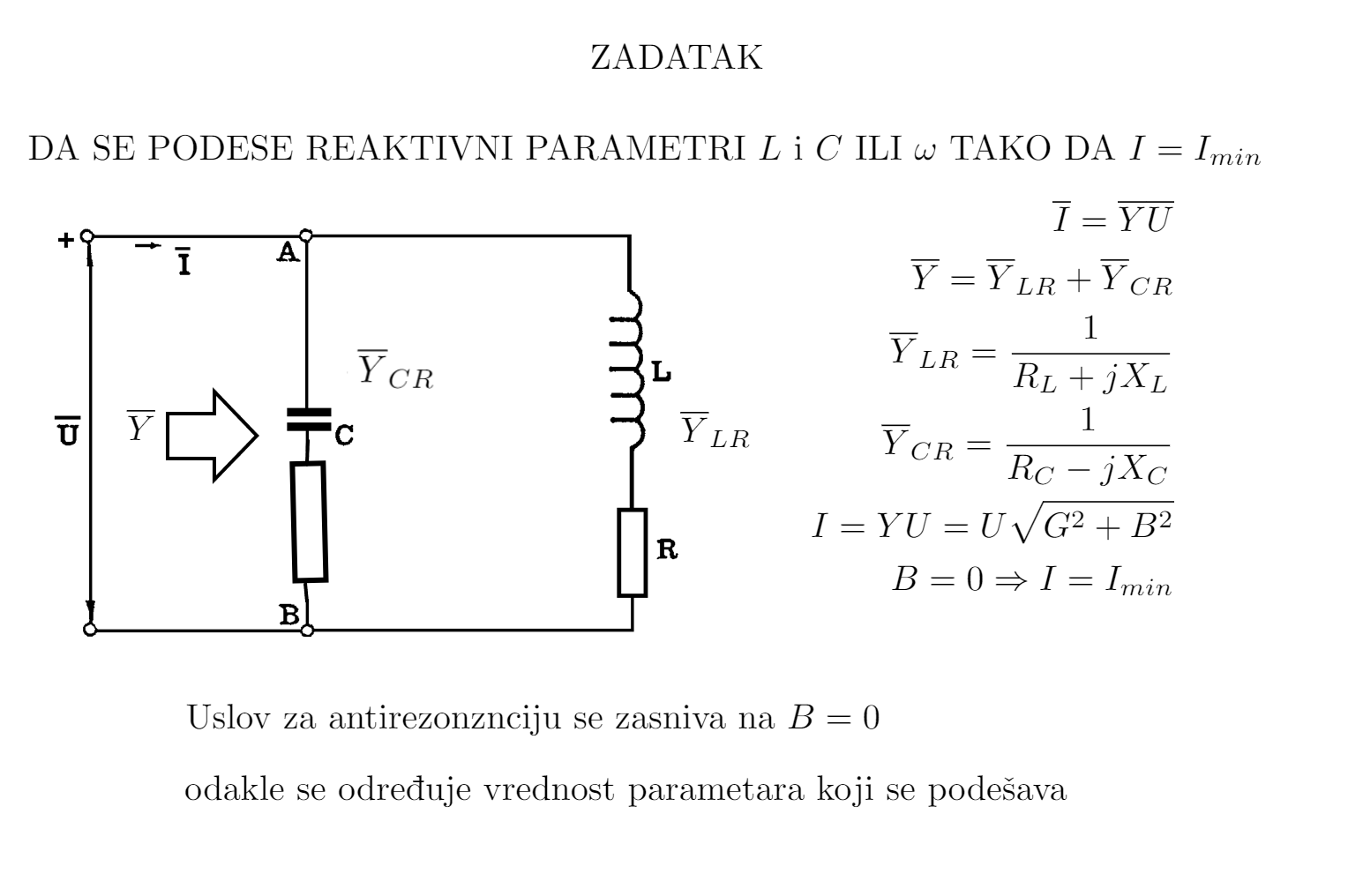 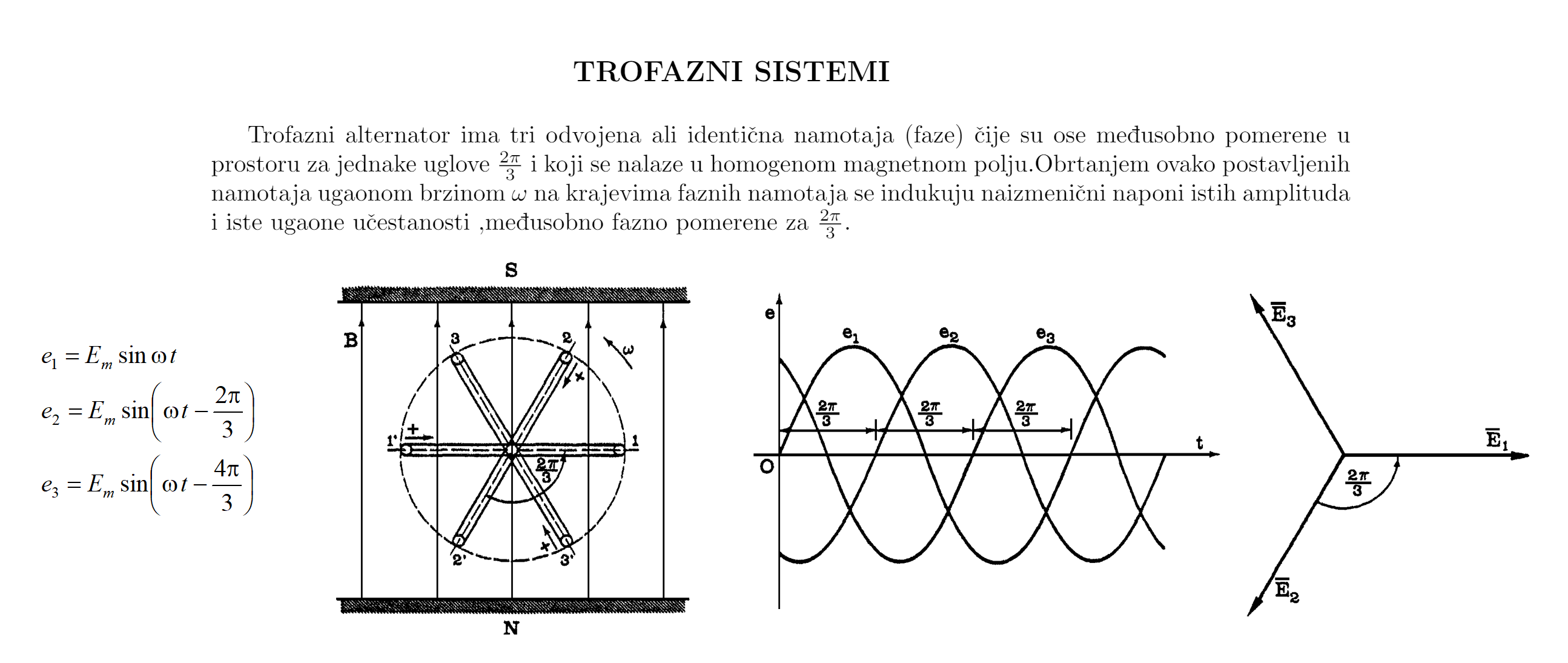 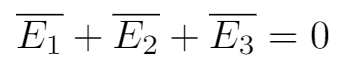 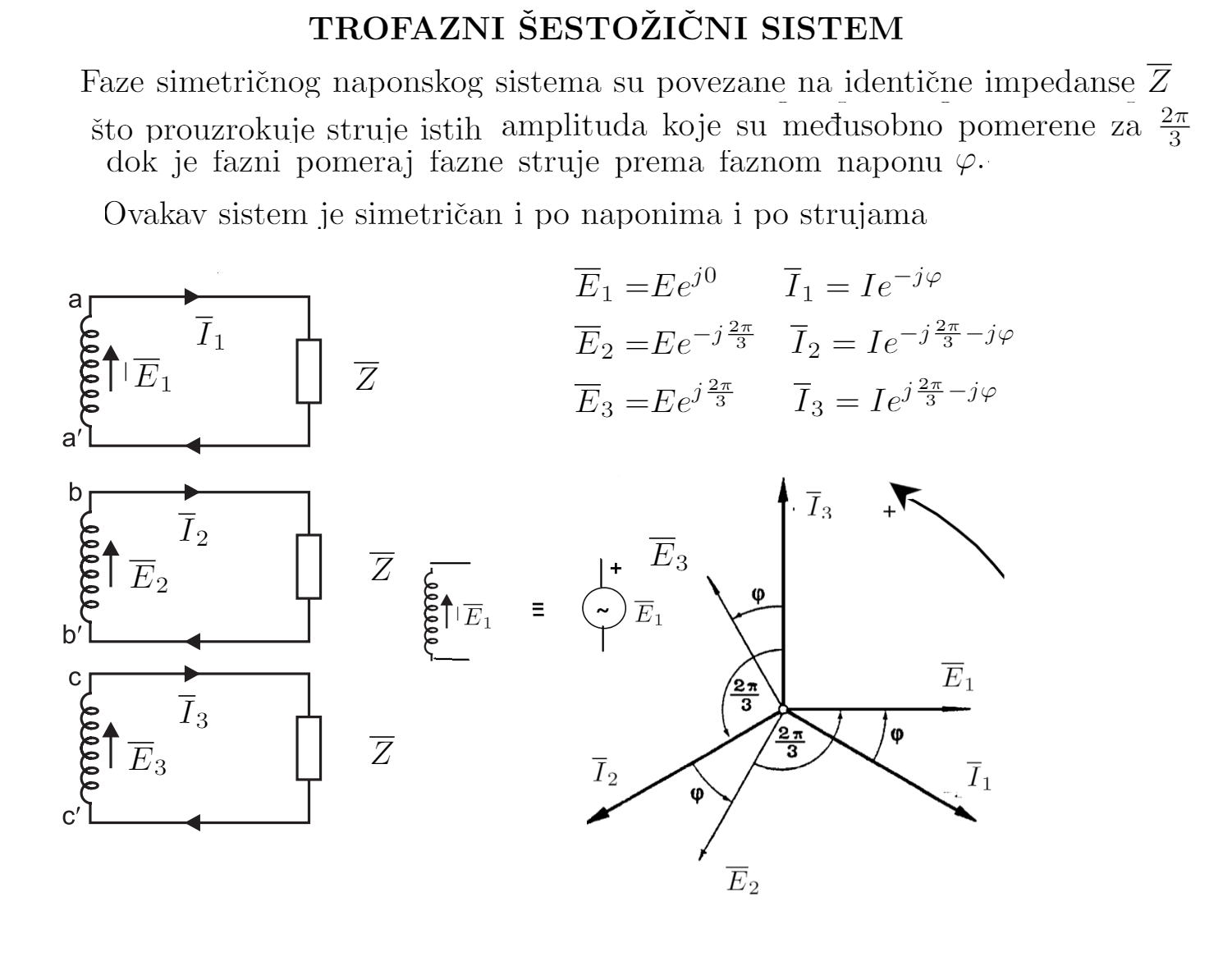 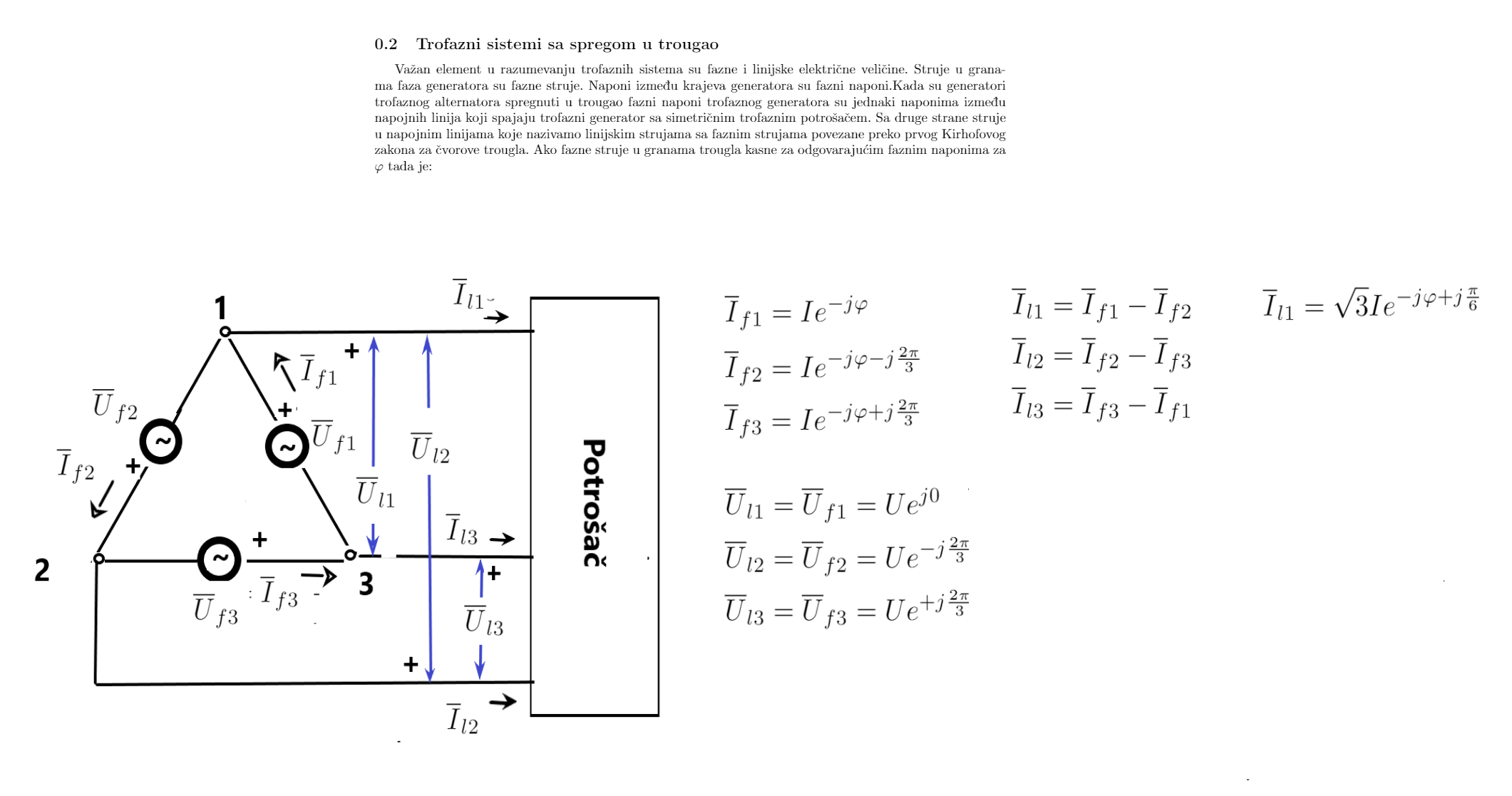 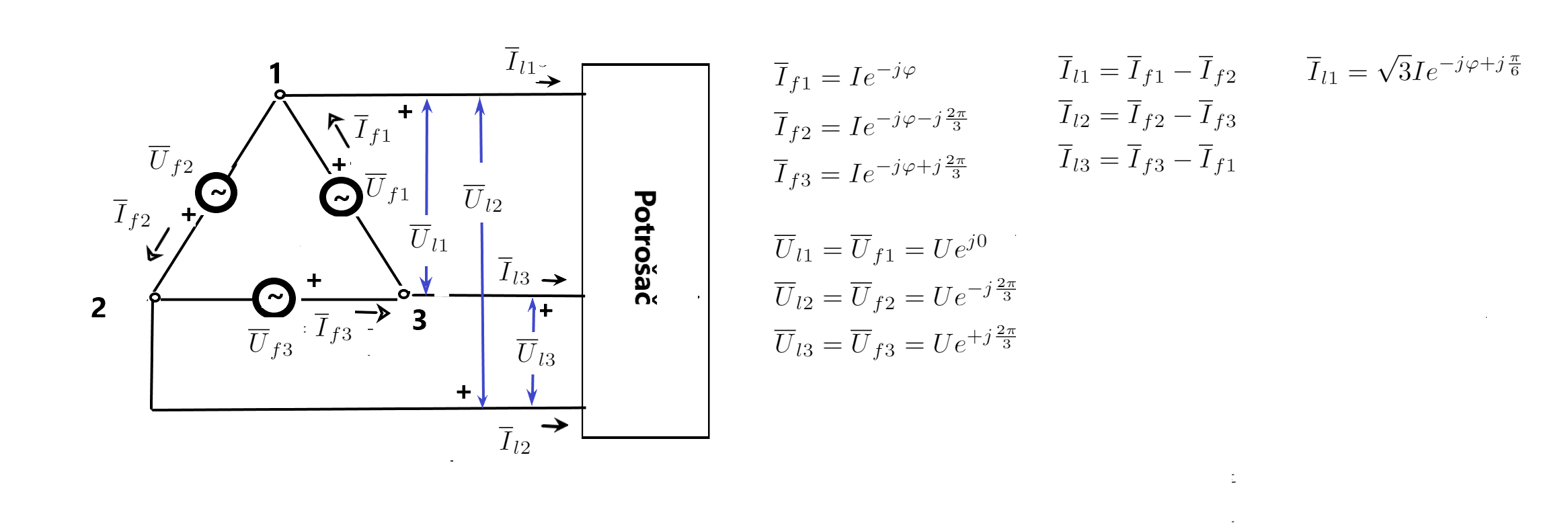 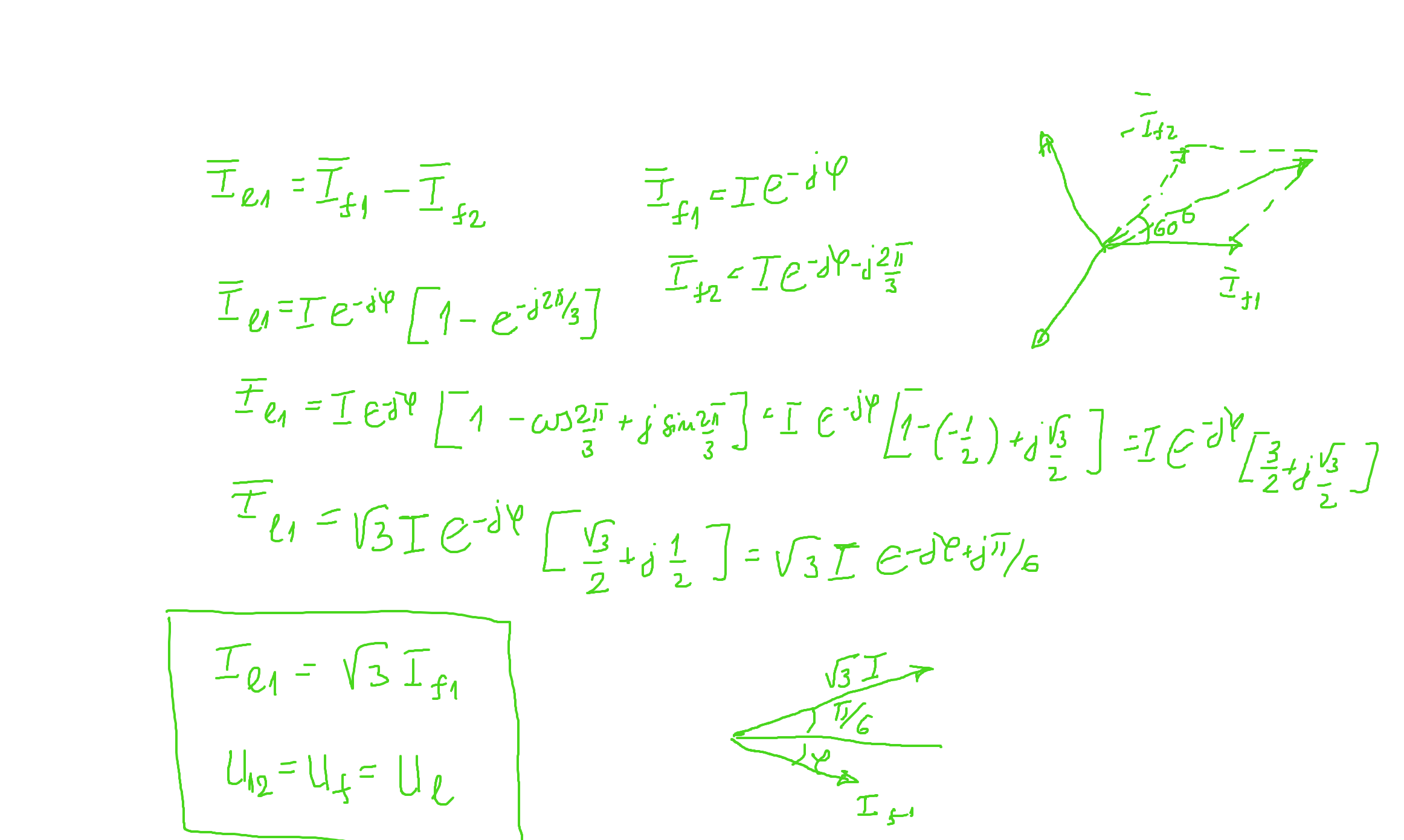 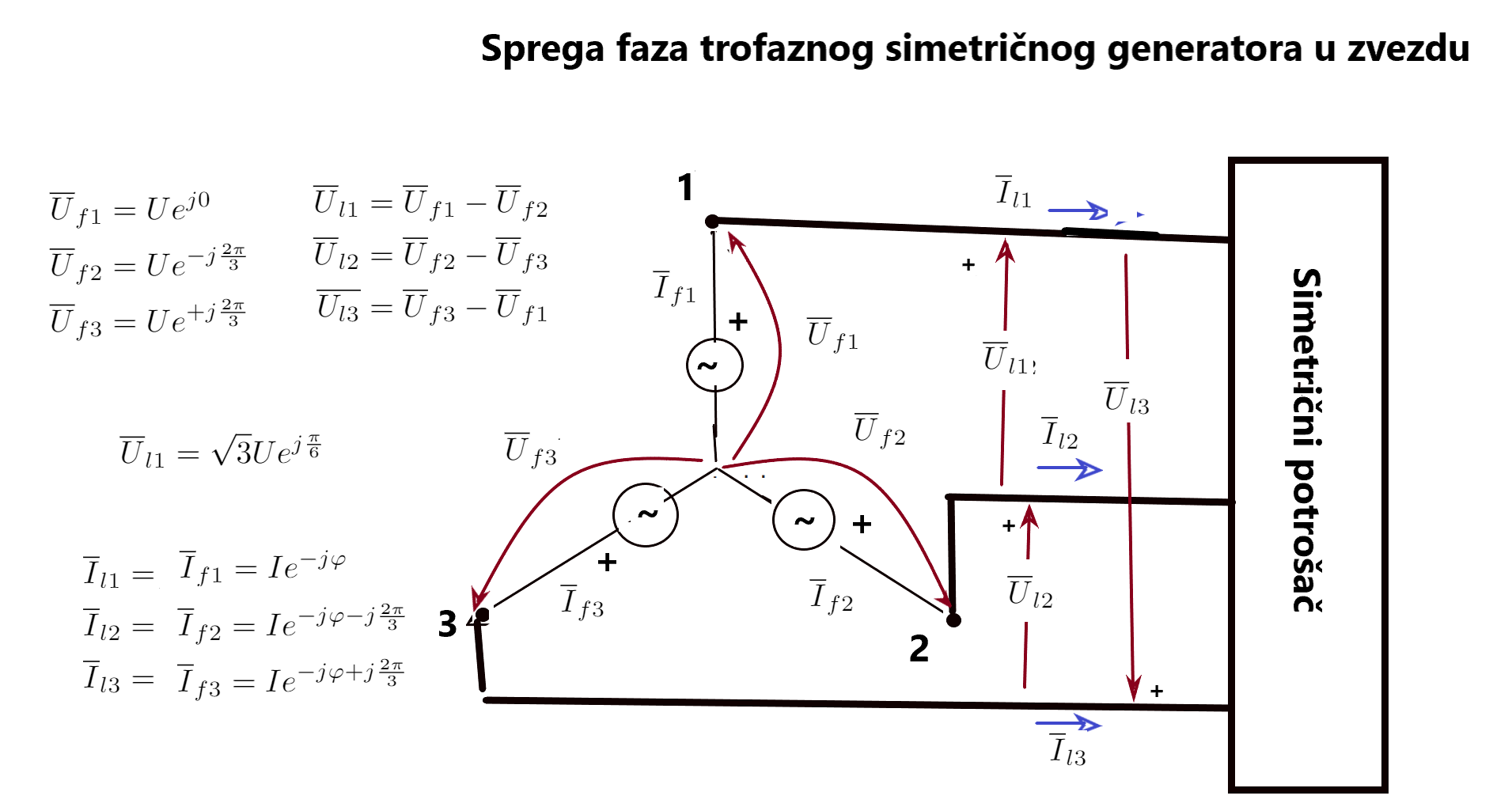 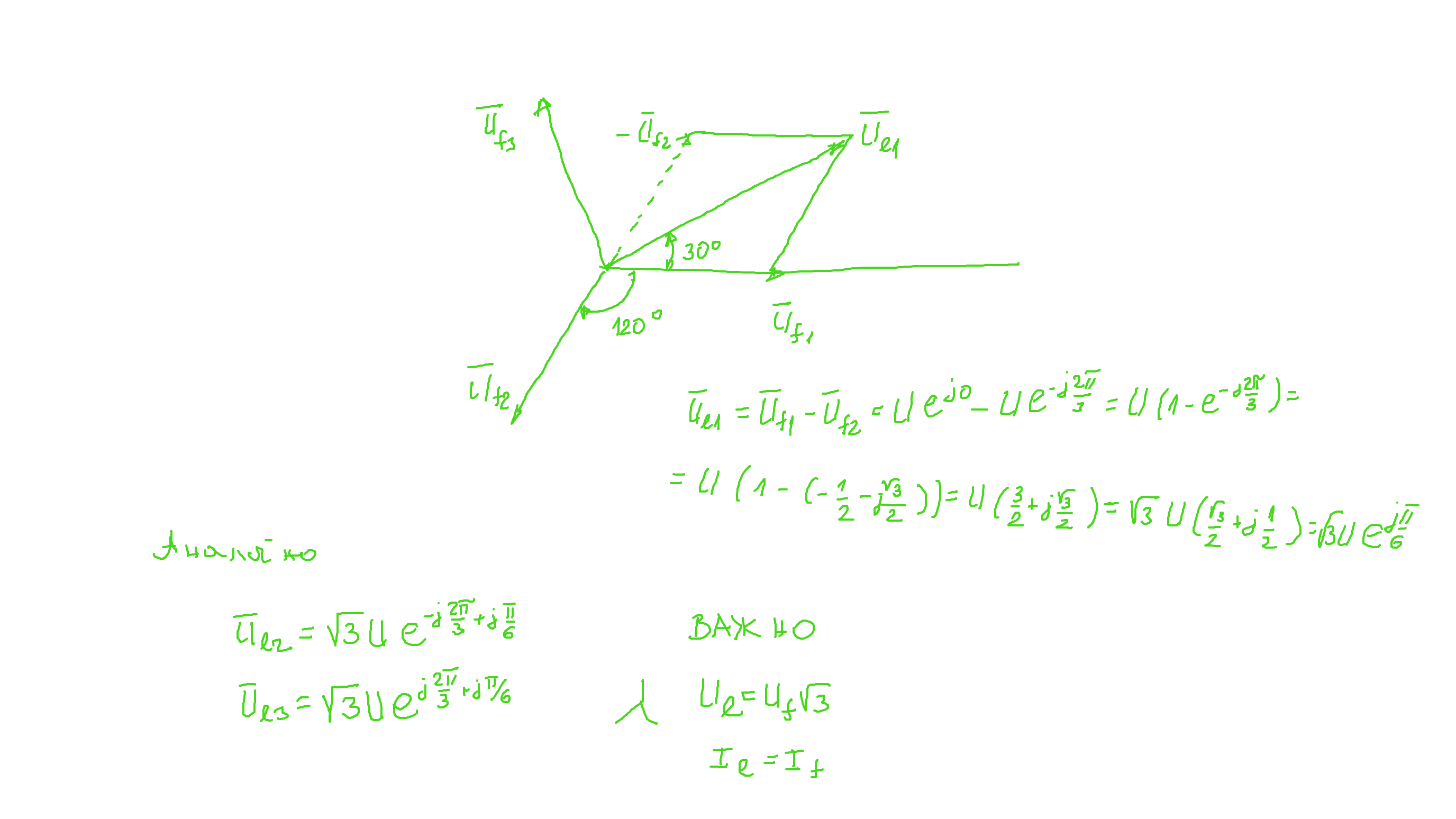 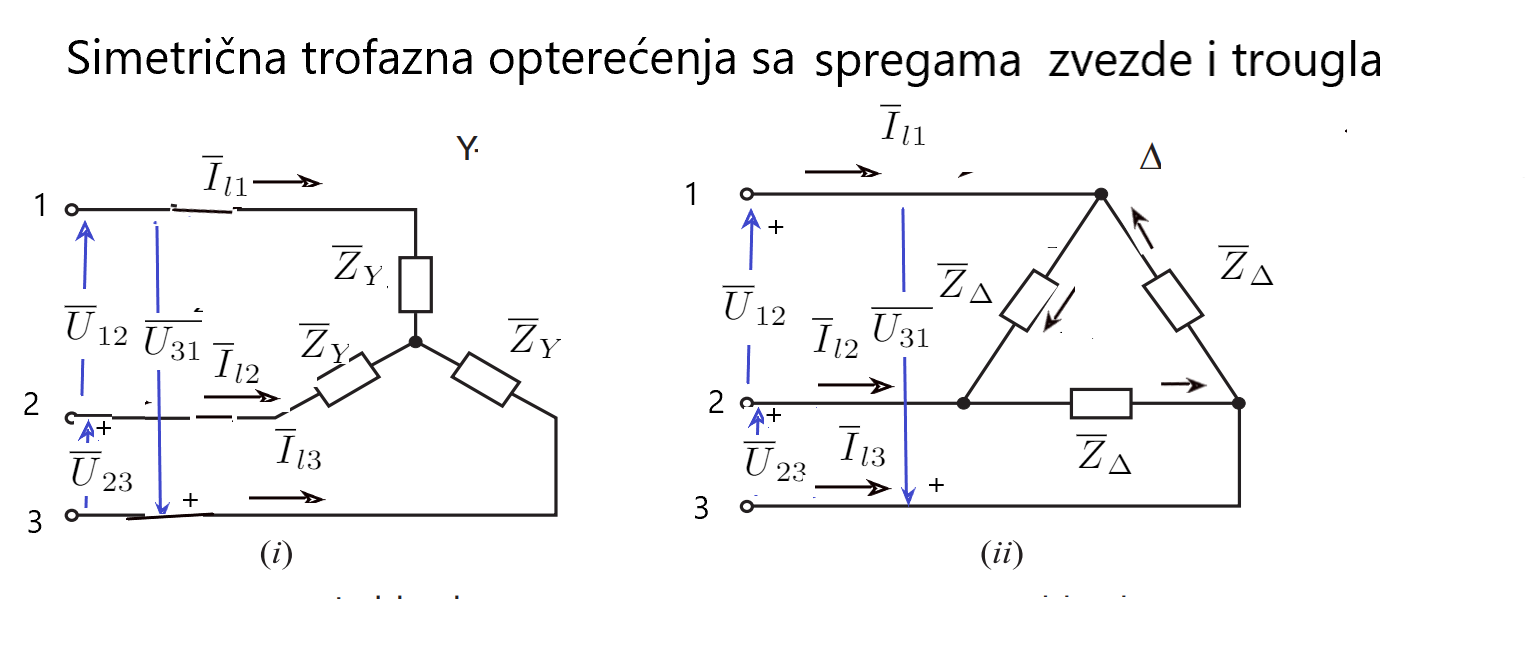 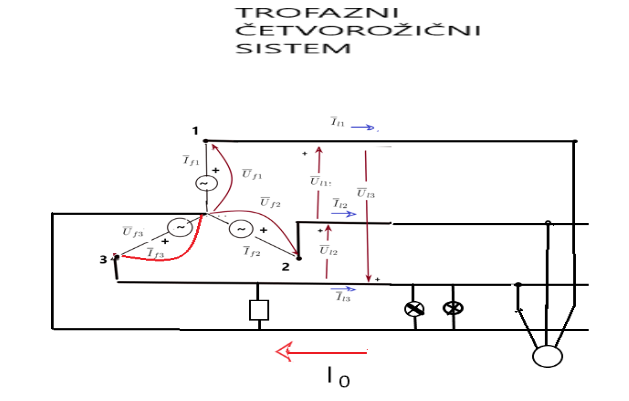 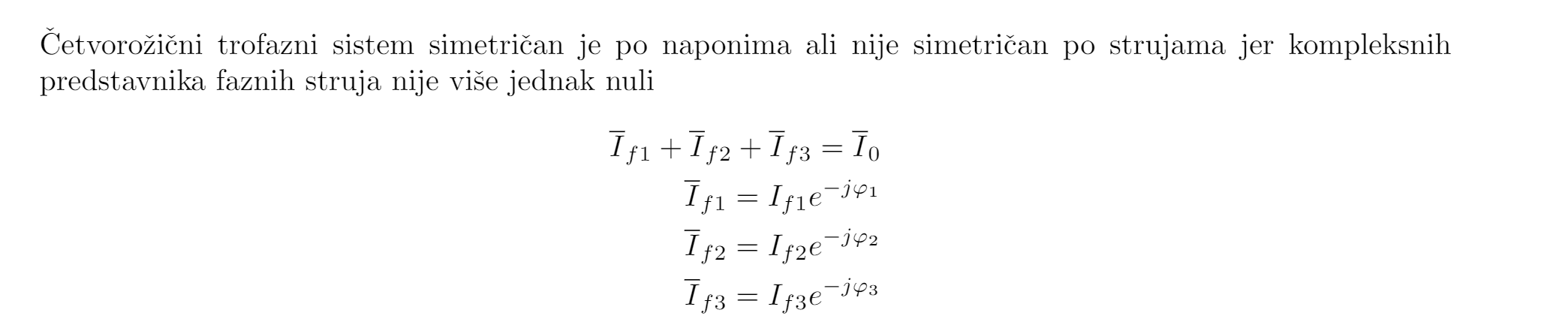 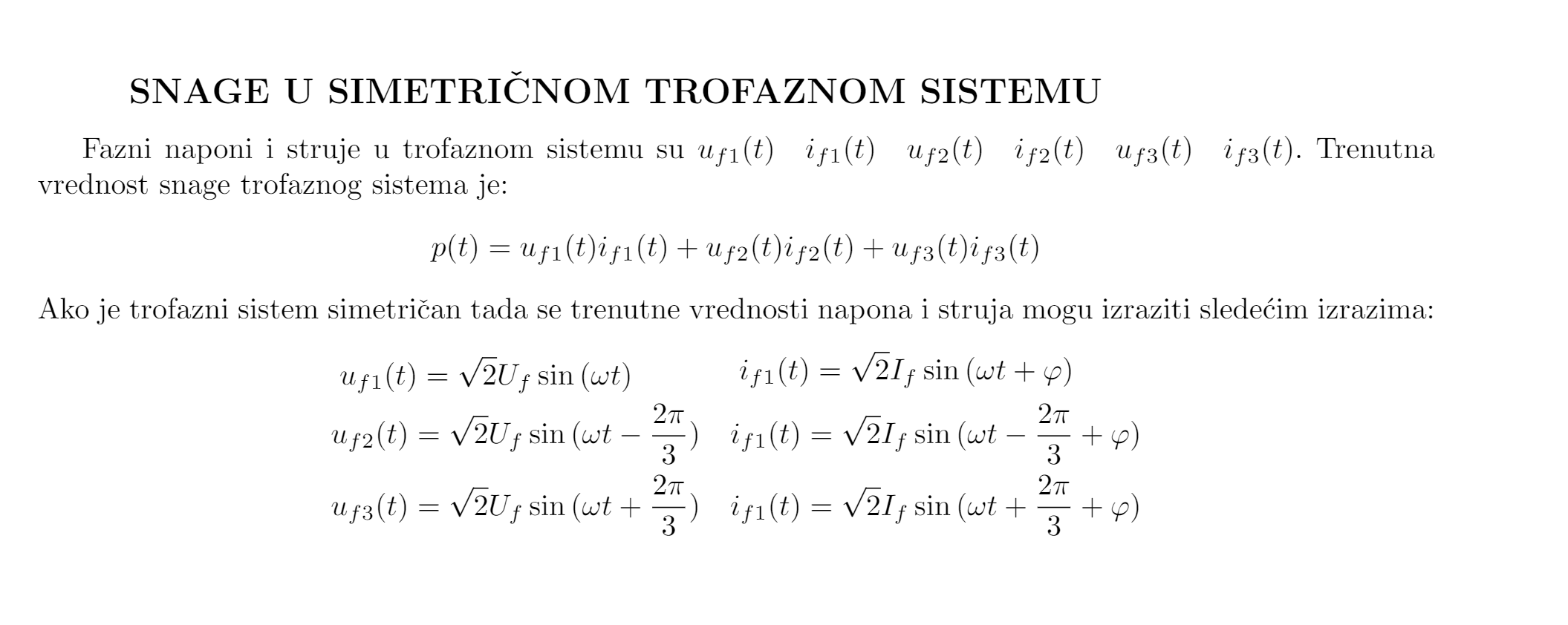 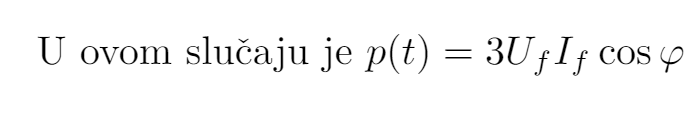 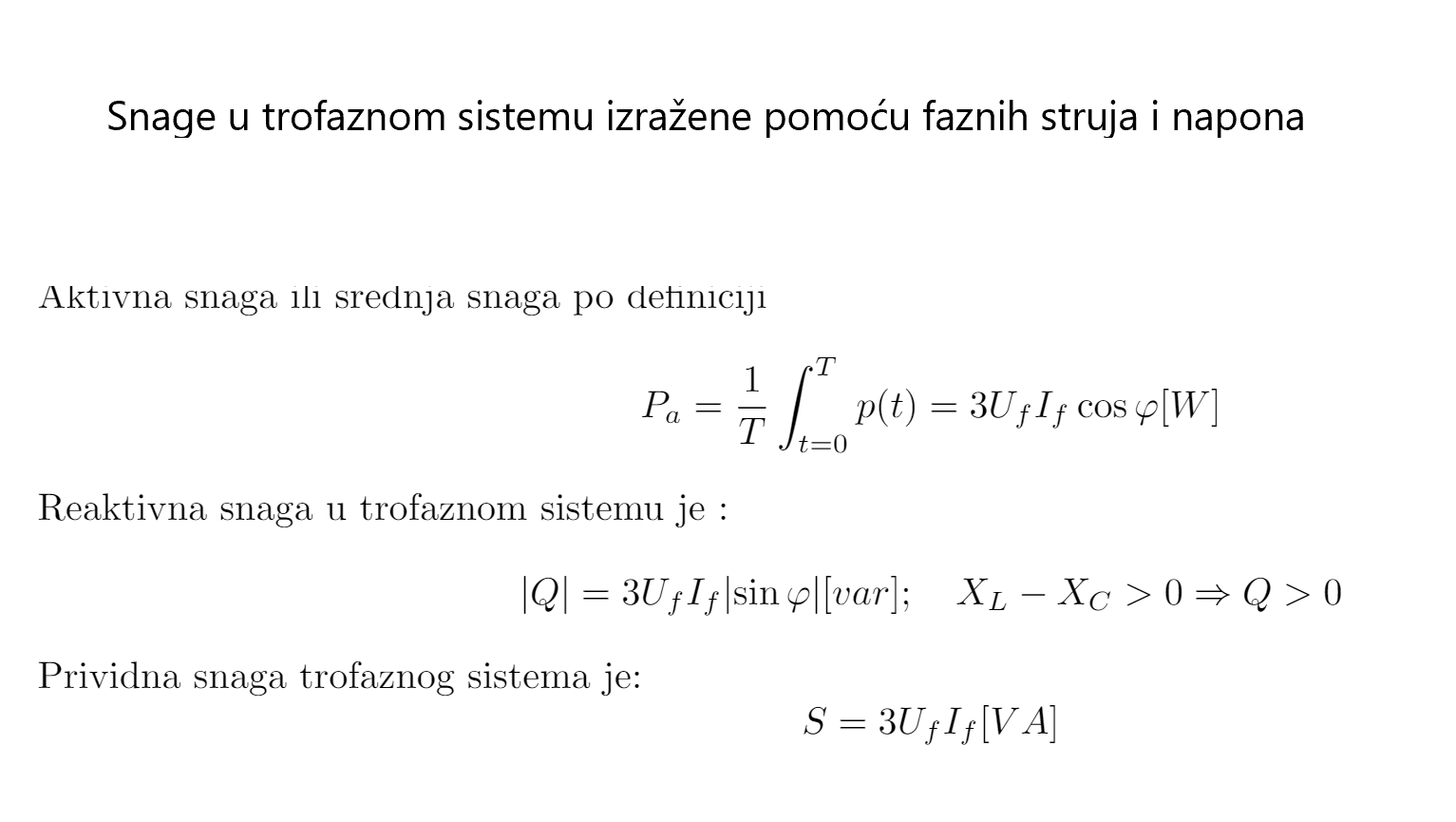 Snage u trofaznom sistemu izražene pomoću linijskih struja napona
Kompleksna prividna snaga u trofaznom sistemu
Primer